GEMİ ACENTELİĞİ YENİLEME EĞİTİM SEMİNERİ
.

28 Şubat 2017
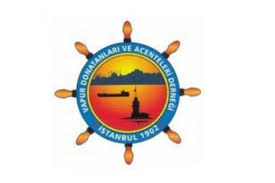 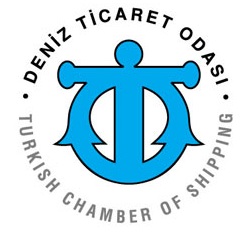 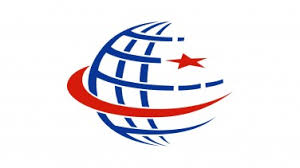 GEMİ ACENTELİK HİZMETLERİ ÜCRET TARİFESİNE İLİŞKİN TEBLİĞ(İTG: 2008/1)
Neslihan Başarslan
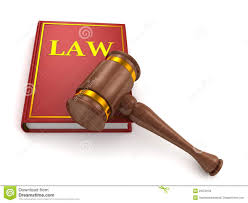 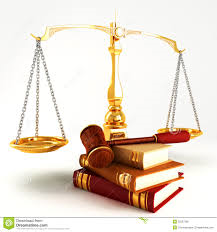 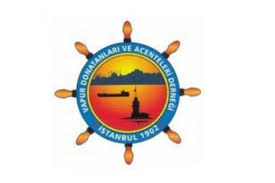 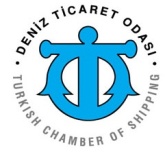 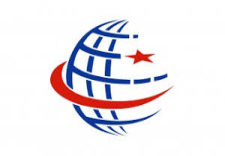 GEMİ ACENTELİĞİ YENİLEME EĞİTİM SEMİNERİGEMİ ACENTESİ
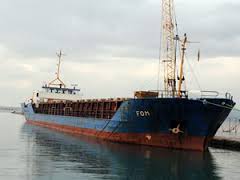 Deniz taşıt veya araçları ile yolcu ve yük taşımalarında, gemi sahibi, kaptanı, işleticisi ve kiracısı nam ve hesabına üçüncü kişi ve kuruluşlara karşı hak ve menfaatlerini tayin edilen bölge içinde koruyan ve bunun karşılığında ücret alan gerçek ve tüzel kişiler
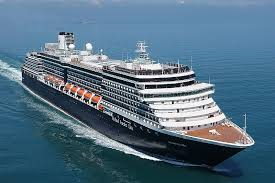 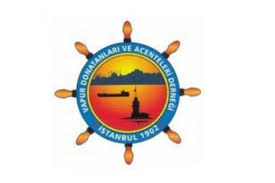 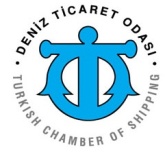 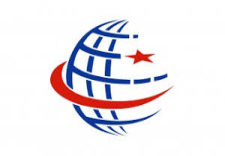 GEMİ ACENTELİĞİ YENİLEME EĞİTİM SEMİNERİGEMİ ACENTELİK HİZMETLERİ
Türk limanlarına gelen her türlü deniz taşıt ve araçlarının yolcu, yük, bakım/onarım, sörvey, ikmal, personel değişikliği, yükleme/boşaltma, kılavuz/römorkör alma vb. işlemlerinin, ilgili kişi, kuruluş ve birimler nezdinde ifasını ve Türkiye Cumhuriyeti Kanunlarının öngördüğü kuralların noksansız uygulanması ve bu işlerle ilgili her türlü bilginin zamanında doğru ve noksansız olarak bildirilmesi
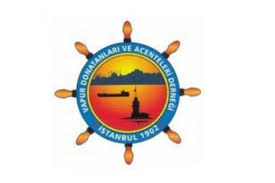 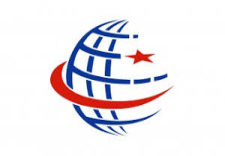 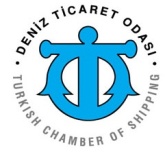 GEMİ ACENTELİĞİ YENİLEME EĞİTİM SEMİNERİ
GEMİ ACENTELERİNİN YAPMIŞ OLDUKLARI HİZMETLERE KARŞI ALACAĞI ÜCRETLER NELERDİR, NASIL BELİRLENİR
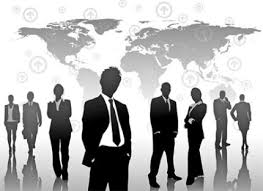 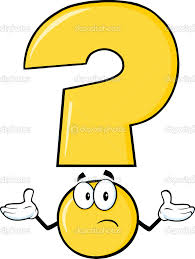 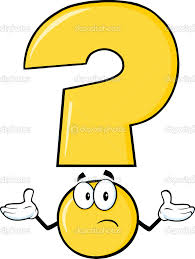 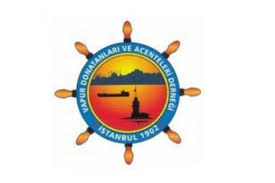 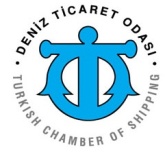 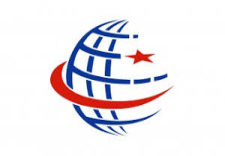 GEMİ ACENTELİĞİ YENİLEME EĞİTİM SEMİNERİ
DİĞER ÜLKELERDE
         		Yasalar, Odalar, 					Meslek kuruluşları ile..
		TÜRKİYE’DE…
		Yasalar ile..
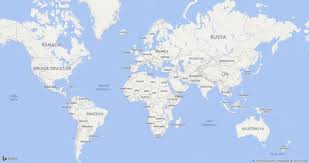 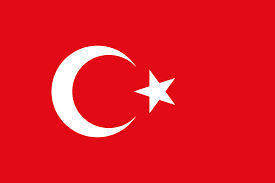 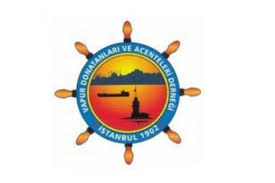 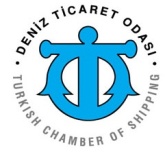 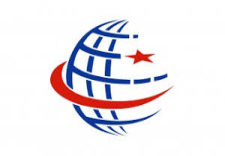 GEMİ ACENTELİĞİ YENİLEME EĞİTİM SEMİNERİ
GEMİ ACENTELİK HİZMETLERİ ÜCRET TARİFESİ’ NİN ÜLKEMİZDEKİ GEÇMİŞİ
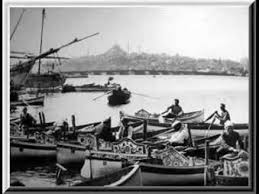 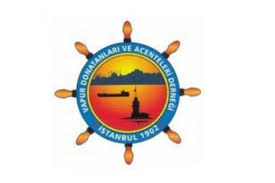 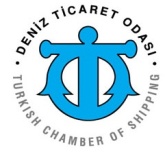 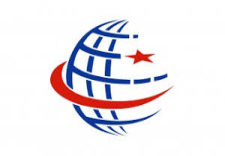 GEMİ ACENTELİĞİ YENİLEME EĞİTİM SEMİNERİ
Chamber Maritime des Compagnies de Navigation Etrangéres – 1953 (TL)
  Tariff of the Foreign Maritime Chamber of Shipping – 1958-1960-1962 (USD)
  İstanbul Ecnebi Seyrisefain Şirketleri ve Armatörleri Cemiyeti – 1966-1971 (USD)
  İstanbul Vapur Donatanları ve Acenteleri Derneği 1973 - 1974 (USD)
  İstanbul Vapur Donatanları ve Acenteleri Derneği 
08  Ocak 2004 – İç Ticaret 2004/1 (USD) 
  İstanbul Vapur Donatanları ve Acenteleri Derneği
10 Mart 2008 (EURO) – Yürürlükte - 

 Alıntı: Vapur Donatanları ve Acenteleri Derneği ile
Sn Ruhi Duman Arşivi
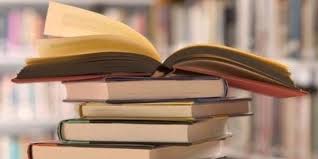 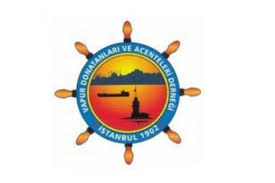 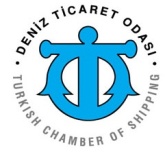 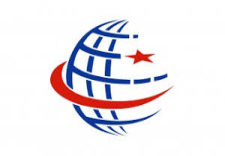 GEMİ ACENTELİĞİ YENİLEME EĞİTİM SEMİNERİ10 Mart 2008 Tarihli Gemi Acentelik Hizmetleri Ücret Tarifesine İlişkin Tebliğ(İTG: 2008/1)
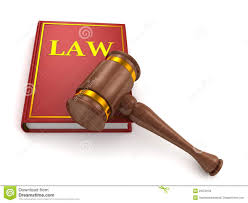 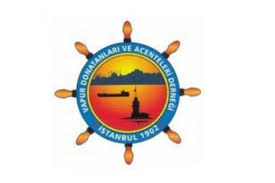 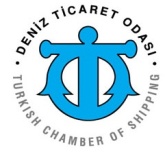 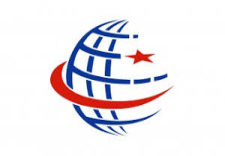 GEMİ ACENTELİĞİ YENİLEME EĞİTİM SEMİNERİTARİFENİN ELE ALINIŞI
Tebliğ Maddeleri
  Tebliğ Eki Tarife Cetvelleri
  Gemi Acentelik Hizmetleri Ücret         Tarifesine İlişkin Yaptırımlar ve Örnekler
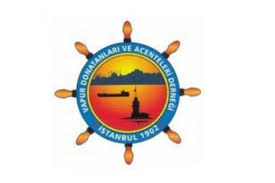 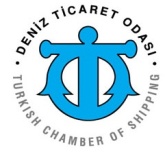 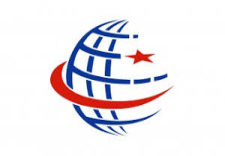 GEMİ ACENTELİĞİ YENİLEME EĞİTİM SEMİNERİAMAÇ
MADDE1 – (1) Bu Tebliğin amacı, Türkiye Karasularında, iç sularında ve nehirlerinde sefer yaparak yük ve yolcu taşıyan veya Türk Boğazları'ndan geçen deniz taşıt ve araçlarının acentelik hizmetlerini ifa eden "Gemi Acenteleri"nin hizmet ücret tarifesinin belirlenmesidir.
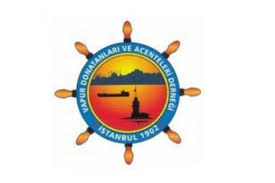 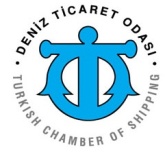 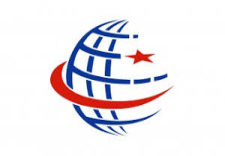 GEMİ ACENTELİĞİ YENİLEME EĞİTİM SEMİNERİKAPSAM
MADDE 2 – (1) Bu Tebliğ hükümleri, Türkiye Cumhuriyeti Kanunlarına göre kurulmuş ve Deniz Ticaret Odalarına kayıtlı olarak faaliyet gösteren gerçek ve tüzel kişilerin verdikleri acentelik hizmetleri ücretlerinin asgari düzeyini belirler.
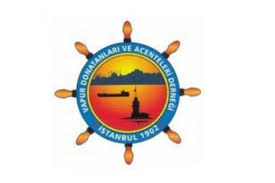 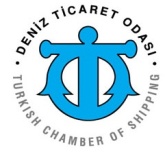 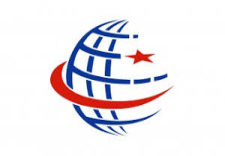 GEMİ ACENTELİĞİ YENİLEME EĞİTİM SEMİNERİDAYANAK
MADDE 3 – (1) Bu Tebliğ ve eki tarifeler, 5174 sayılı Türkiye Odalar ve Borsalar Birliği ile Odalar ve Borsalar Kanununun 12 nci maddesinin (p) bendi gereğince hazırlanmıştır.
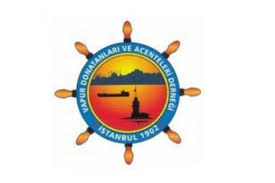 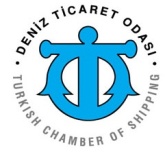 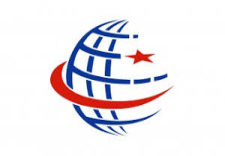 GEMİ ACENTELİĞİ YENİLEME EĞİTİM SEMİNERTANIMLAR
MADDE 4 – (1) Bu Tebliğde geçen tanımlar;
	a) Navlun:
	Taşıyanın nam ve hesabına ödenecek olan, yolcu ve yükün taşınmasına ilişkin ücretlerin tamamıdır. Navluna, deniz taşımasına ilişkin her türlü sürşarj ve ek gelirler dahildir.
	b) Yük:
	Genel olarak deniz, hava, kara ve demiryolu ile bir yerden diğer bir yere taşınabilen her çeşit mal ve eşyadır.
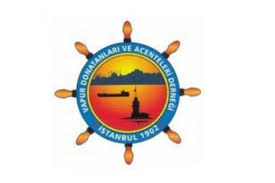 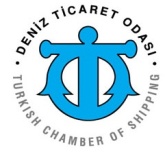 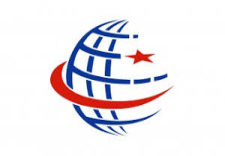 GEMİ ACENTELİĞİ YENİLEME EĞİTİM SEMİNERİ
c) Konteyner: 
	Bir taşıma kabı olup, silindirik, dikdörtgen veya kare prizma şeklinde özel tasarımlı, yükleme/boşaltmalarda sürat ve zaman tasarrufu sağlayan bir kap veya kutuyu,
	ç) Gemi acentesi:
	Deniz taşıt veya araçları ile yolcu ve yük taşımalarında, gemi sahibi, kaptanı, işleticisi ve kiracısı nam ve hesabına üçüncü kişi ve kuruluşlara karşı hak ve menfaatlerini tayin edilen bölge içinde koruyan ve bunun karşılığında ücret alan gerçek ve tüzel kişileri,
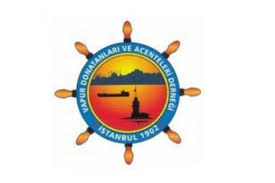 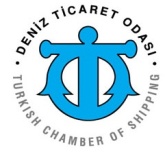 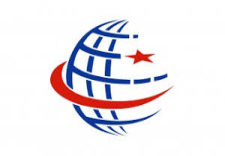 GEMİ ACENTELİĞİ YENİLEME EĞİTİM SEMİNERİ
d) Gemi acentelik hizmeti:
	Türk limanlarına gelen her türlü deniz taşıt ve araçlarının yolcu, yük, bakım/onarım, sörvey, ikmal, personel değişikliği, yükleme/boşaltma, kılavuz/römorkör alma vb. işlemlerinin, ilgili kişi, kuruluş ve birimler nezdinde ifasını ve Türkiye Cumhuriyeti Kanunlarının öngördüğü kuralların noksansız uygulanması ve bu işlerle ilgili her türlü bilginin zamanında doğru ve noksansız olarak bildirilmesini,
	e) Koruyucu acentelik hizmeti:
	Taşıma mukavelesi hükümleri gereğince tayin edilen acenteye ilaveten, gemi donatanı, kaptanı veya işleticisinin, gemi adına yaptırmak istediği hizmetler için tayin edilen gemi acentesinin yapacağı iş ve hizmetleri,
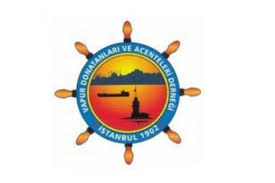 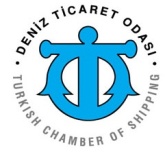 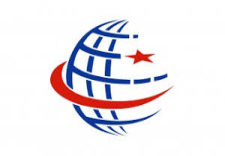 GEMİ ACENTELİĞİ YENİLEME EĞİTİM SEMİNERİ
f) Ücretler:
	1) Acentelik ücreti:
	Gemi acenteliği hizmeti yapan gerçek veya tüzel kişilere, yaptıkları hizmetlere karşı bu Tebliğin ekinde bulunan taban ücretlerden az olmamak üzere gemi sahibi, kaptanı, işleteni veya kiracısı tarafından ödenen ücreti,
	2) Gözetim ücreti:
	Acentelik ve koruyucu acentelik hizmetlerine ek olarak, gemi işlemlerinin ilgili kişi, kuruluş ve birimler nezdinde acente tarafından takip edilmesi, yerine getirilmesi, işin hızlandırılması, en kısa süre içinde ve salimen eşyanın tahliyesi ve yüklemenin sağlanması, evrak işlemlerinin yapılması, yükün teslim alınması ve teslim edilmesi, eşyadaki eksiklik veya fazlalıkların takibi karşılığı olarak, deniz taşıt ve araçlarının sahibi, kaptanı, işleteni veya kiracısı  tarafından ödenen ücreti,
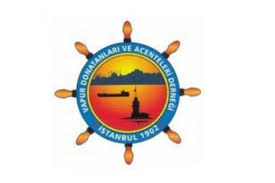 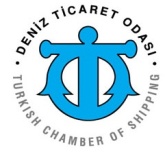 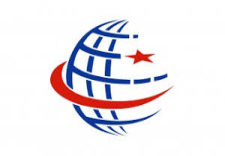 GEMİ ACENTELİĞİ YENİLEME EĞİTİM SEMİNERİ
3) Primaj ücreti:
	Çıkış limanında yüklemede gösterilen ihtimama karşılık, navluna ek olarak yük sahibi (navlun ödeyeni) tarafından ödenen ücreti,
	4) Diğer Hizmetler Ücretleri (İstanbul ve/veya Çanakkale Boğazından geçen gemiler için) 
	a) Personel gözetimi:
	Sefer yapan deniz taşıt ve araçların personel değişikliği, hastalığı veya izine çıkmasında, acente tarafından yapılan vize harcı, karşılama, otel, vasıta, doktor, hastane, ilaç vb. gibi yapılan masraflara ek olarak, bu Tebliğin ekinde bulunan tarifeye göre gemi sahibi, kaptanı, kiralayanı veya işleticisi tarafından ödenen ücreti,
	b) Transit gemi aksam ve malzeme aktarma ücreti:
	Donatanı, kiracısı veya işleticisi tarafından deniz taşıt ve araçlarının ihtiyacı için gönderilen gemi aksam ve malzemenin deniz taşıt ve araçlarına verilmesini, bu hizmetlerin yerine getirilmesi için yapılan masraflara ilave olarak ekte bulunan tarifeye göre donatanı, kaptanı, kiracısı veya işleticisi tarafından ödenen ücreti,
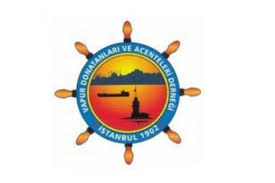 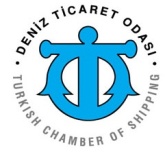 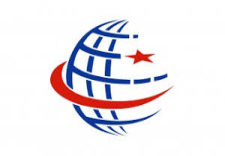 GEMİ ACENTELİĞİ YENİLEME EĞİTİM SEMİNERİ
c) Gemi kaptanına verilen nakit avans:
	Donatanı, kiralayanı ve işleticisi tarafından gemi kasasına gönderilen paranın acente tarafından gemiye verilmesi, yapılan masraflara ek olarak gemi sahibi, kaptanı, kiralayanı veya işleticisi tarafından acenteye ekli tarifeye göre ödenen ücreti,
	ifade eder.
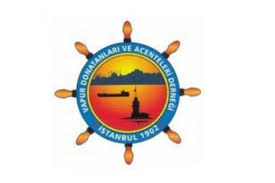 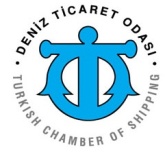 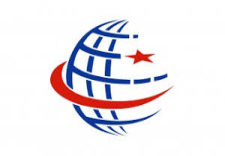 GEMİ ACENTELİĞİ YENİLEME EĞİTİM SEMİNERİYÜKÜMLÜLÜK
MADDE 5 – (1) Gemi acenteliği faaliyeti gösteren gerçek veya tüzel kişiler, öncelikle Türk denizciliğinin uluslararası düzeyde onurunu, saygınlığını, menfaatlerini, iktisadi ve ticari itibarını korumak ve Türkiye Cumhuriyeti Kanunları ile uluslararası anlaşmalara göre ödenmesi gereken vergi, resim, harçların ödenmesini sağlamak ve bu Tebliğe göre alınması gereken taban ücretleri tatbik etmekle yükümlüdürler.
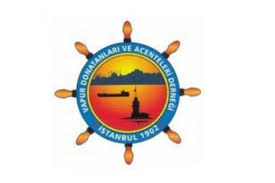 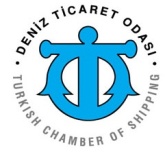 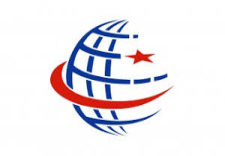 GEMİ ACENTELİĞİ YENİLEME EĞİTİM SEMİNERİÜCRET VE MASRAFLARIN TAHSİLİ
MADDE 6 – (1) Türkiye limanlarına sefer yapan veya Türk Boğazlarından geçen gemilerin acentelik, koruyucu acentelik, komisyon, primaj, gözetim, liman ücretleri ile diğer masrafların tamamının, peşin olarak gemi acenteliği yapan gerçek ve tüzel kişilerin hesabına gelmesi zorunludur. Türk limanlarına tarifeli veya düzenli sefer yapan gemilerin liman masraflarının ödenmesi işlemlerinde, 1567 sayılı Türk Parasının Kıymetini Koruma Hakkındaki Kanun ile  Türk Parasının Kıymetini Koruma Hakkında 32 sayılı Karar uyarınca yayımlanan "Görünmeyen Muameleler Tebliği" hükümleri uygulanır.
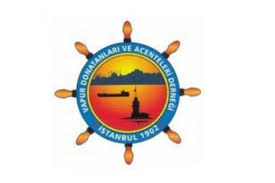 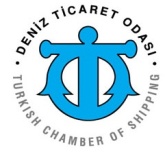 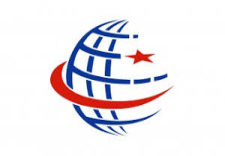 GEMİ ACENTELİĞİ YENİLEME EĞİTİM SEMİNERİTABAN ÜCRETLER
MADDE 7 – (1) Bu Tebliğe ekli cetvellerde gösterilen miktarlar, taban ücretlerdir. Alınacak ücretler, bu Tebliğde belirtilen cetvellerdeki ücretlerden aşağı olamaz. Bu Tebliğde gösterilen cetvellerdeki ücretlerin altında hizmet satanlar ve alanlar hakkında bu Tebliğin 10 uncu maddesinde belirtilen cezai müeyyide uygulanır.
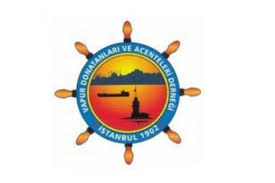 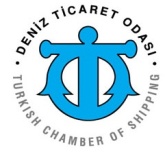 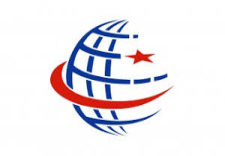 GEMİ ACENTELİĞİ YENİLEME EĞİTİM SEMİNERİÜCRETLERE DAHİL OLMAYAN GİDERLER
MADDE 8 – (1) Her tarife cetvelinde belirtilen ücretler, tanımlarda belirtilen iş ve hizmetlerin karşılığıdır. Deniz taşıt ve araçlarının yük, yolcu ve eşyaya ilişkin vergi, resim, harç, pul ve zorunlu giderleri ile bu taşıt ve araçların makine, teçhizat, malzeme ve personeline, mevzuata uygun olmayan durum ve hallerde ödenmesi gereken giderler, navlun tahsili ve havale giderleri, acentelik ücretine dahil değildir.
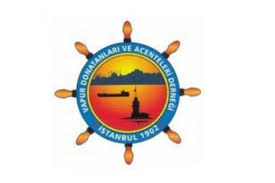 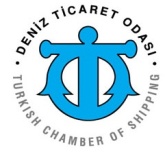 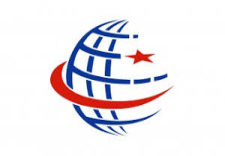 GEMİ ACENTELİĞİ YENİLEME EĞİTİM SEMİNERİUYGULAMA ALANI
MADDE 9 – (1) Bu Tebliğ hükümleri, kabotaj seferleri dışında, Türkiye karasularına, limanlarına, tersanelerine, iç sularına ve nehirlerine gelen, Çanakkale ve İstanbul Boğazlarından geçen her türlü deniz taşıt ve araçlarına uygulanır.
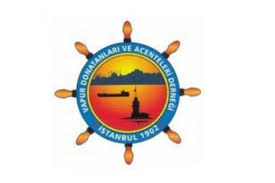 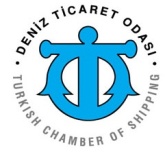 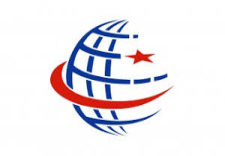 GEMİ ACENTELİĞİ YENİLEME EĞİTİM SEMİNERİCEZAİ HÜKÜMLER
MADDE 10 – (1) Gemi acenteliği faaliyetinde bulunan gerçek ve tüzel kişiler, bu Tebliğde belirtilen esaslar ile ekte sunulan taban ücret tarife cetvellerini uygulamakla yükümlüdür. Bu Tebliğ ekinde belirtilen taban ücretlerden aşağı hizmet alınamaz ve satılamaz. Bu uygulama dışına çıkanlar; diğer mevzuat hükümleri saklı kalmak kaydıyla, 5174 sayılı Türkiye Odalar ve Borsalar Birliği ile Odalar ve Borsalar Kanunu’nun 87 ve 93 üncü maddelerine istinaden Deniz Ticaret Odaları tarafından cezalandırılır.
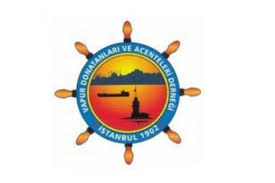 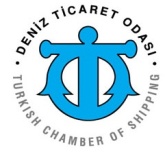 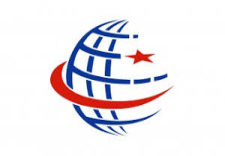 GEMİ ACENTELİĞİ YENİLEME EĞİTİM SEMİNERİYÜRÜRLÜK
MADDE 11 – (1) Bu Tebliğ hükümleri ve ekinde belirtilen ücret cetvelleri, yayımı tarihinden itibaren yürürlüğe girer. Bu Tebliğin yürürlüğe girmesiyle, 8/1/2004 tarihli ve 25340 sayılı Resmî Gazete’de yayımlanan Gemi Acentelik Hizmetleri Ücret Tarifesine İlişkin Tebliğ (İç Ticaret: 2004/1) yürürlükten kaldırılmıştır.
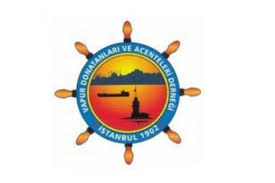 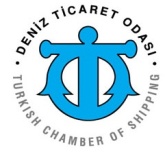 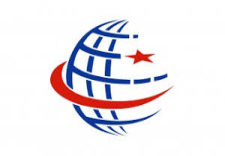 GEMİ ACENTELİĞİ YENİLEME EĞİTİM SEMİNERİYÜRÜTME
MADDE12 – (1) Bu Tebliğ hükümlerini Sanayi ve Ticaret Bakanı yürütür.
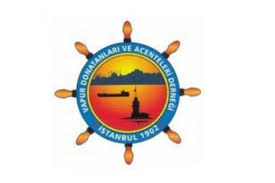 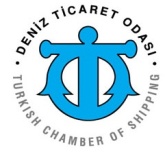 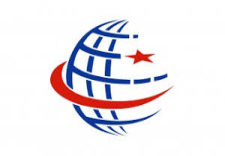 GEMİ ACENTELİĞİ YENİLEME EĞİTİM SEMİNERİTEBLİĞ EKİ TARİFE CETVELLERİ
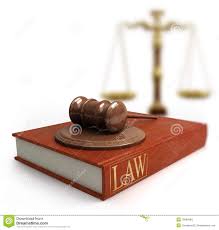 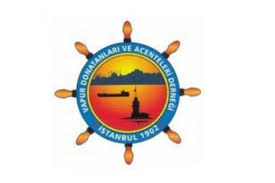 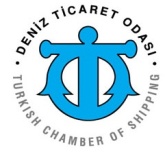 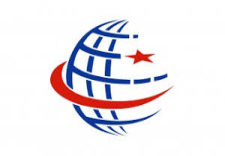 GEMİ ACENTELİĞİ YENİLEME EĞİTİM SEMİNERİTARİFE NO:1 ACENTELİK HİZMETLERİ
Liman ve/veya karasularındaki gemiler için:
	Geminin tonilatosu N.T.	Her uğrama için baz ücret Euro
	0       - 500'e kadar	300
	501   - 1000'e kadar	500
	1001 - 2000'e kadar	750
	2001 - 3000'e kadar	975
	3001 - 4000'e kadar	1200
	4001 - 5000'e kadar	1450
	5001 - 7500'e kadar	1700
	7501 - 10000'e kadar	2100
	10001 - 20000 beher 1000 N.T. ve kesri için ek olarak		75
	20001 - 30000 beher 1000 N.T. ve kesri için ek olarak		65 
	30001 - 40000 beher 1000 N.T. ve kesri için ek olarak		55 
	40001 - 50000 beher 1000 N.T. ve kesri için ek olarak		40 
	50001 elli binden yukarı, beher 1000 N.T. ve kesri için ek olarak	25
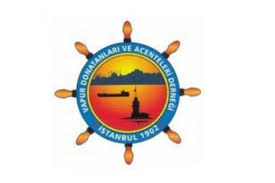 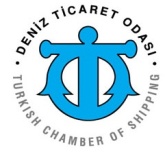 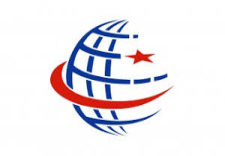 GEMİ ACENTELİĞİ YENİLEME EĞİTİM SEMİNERİ
a) Yukarıdaki baz ücret geminin liman ve/veya karasularında ne sebeple olursa olsun 5 (beş dahil) takvim gününe kadar kalışı içindir.
	b) Geminin 5 (beş) günden fazla kalması halinde 5 (beş) günden sonraki 3 (üç) günlük her dönem ve kesri için baz ücretlere %25 (yirmi beş) eklenir.
	c) Geminin eşya ve yolcu hizmetlerinin aynı liman alanı içerisinde başka başka yerlerde yapılması (geminin kendi imkanlarıyla aynı rıhtım boyunca yer değiştirmeleri dışında) ilk yer değiştirme için baz ücrete %10 (on) ve bundan sonraki yer değiştirmeler için baz ücrete %5 (beş) eklenir.
	d) Donatanlarca istenecek özel denetim ve hizmetler dışında; müşterek ve hususi avarya, çatışma, karaya oturma, yangın, kurtarma-yardım, havuzlama, onarım gibi hizmetlerin yapılması halinde baz ücretlere %25 (yirmi beş) eklenir.
	e) Yalnız yolcu gemileri için baz ücretten %40 (kırk)'a kadar indirim yapılabilir.
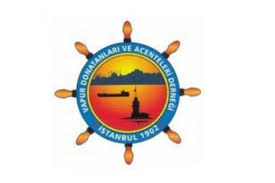 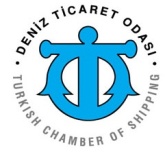 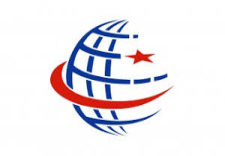 GEMİ ACENTELİĞİ YENİLEME EĞİTİM SEMİNERİTARİFE NO: 2 KORUYUCU ACENTELİK HİZMETLERİ
Liman ve/veya karasularındaki gemiler için:
	Geminin tonilatosu N.T.                            Her uğrama için baz ücret Euro 
	0       - 500'e kadar		150
	501   - 1000'e kadar		250
	1001 - 2000'e kadar	375
	2001 - 3000'e kadar	488
	3001 - 4000'e kadar	600
	4001 -   5000'e kadar	715
	5001 -   7500'e kadar	850
	7501 -   10000'e kadar 	1050
	10001 - 20000 beher 1000 N.T. ve kesri için ek olarak	38
	20001 - 30000 beher 1000 N.T. ve kesri için ek olarak	33
	30001 - 40000 beher 1000 N.T. ve kesri için ek olarak	28
	40001 - 50000 beher 1000 N.T. ve kesri için ek olarak	20
	50001 elli binden yukarı,				13
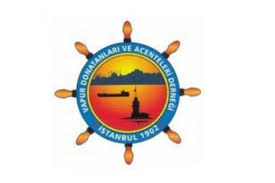 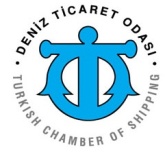 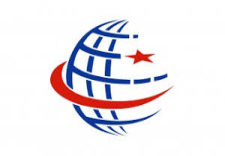 GEMİ ACENTELİĞİ YENİLEME EĞİTİM SEMİNERİ
a) Yukarıdaki baz ücret geminin liman ve/veya karasularında ne sebeple olursa olsun 5 (beş dahil) takvim gününe kadar kalışı içindir.
	b) Geminin 5 (beş) günden fazla kalması halinde 5 (beş) günden sonraki 3(üç)'er günlük her dönem ve kesri için baz ücretlere %25 (yirmi beş) eklenir.
	c) Donatanlarca istenecek özel denetim ve hizmetler dışında; çatışma, karaya oturma, yangın, kurtarma-yardım, havuzlama, onarım gibi hizmetlerin yapılması halinde baz ücretlere %25 (yirmi beş) eklenir.
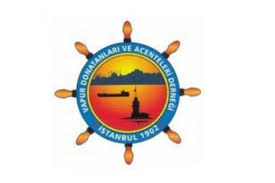 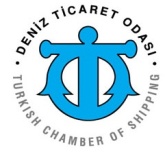 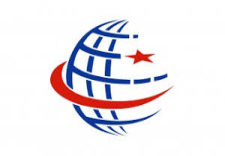 GEMİ ACENTELİĞİ YENİLEME EĞİTİM SEMİNERİTARİFE NO: 3 ACENTELİK HİZMETLERİ
Çanakkale ve İstanbul Boğazı'ndan geçen gemiler için:
Geminin tonilatosu N.T.            Bir Boğaz'dan bir geçiş için baz ücret (Euro)					
0 - 1000'e kadar				100 
1001 - 2000'e kadar			145
2001 - 3000'e kadar			170
3001 - 4000'e kadar			200
4001 - 5000'e kadar			230
5001 - 7500'e kadar			280
7501 - 10000'e kadar			320
10001 - 20000'e kadar beher 1000 N.T. ve kesri için ek olarak	15
20001 - 30000'e kadar beher 1000 N.T. ve kesri için ek olarak	10
30001 - 40000'e kadar beher 1000 N.T. ve kesri için ek olarak	5
40001 - 50000'e kadar beher 1000 N.T. ve kesri için ek olarak	5
50001'den yukarı						5
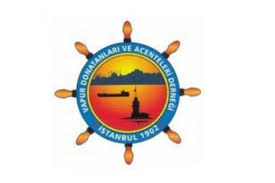 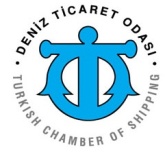 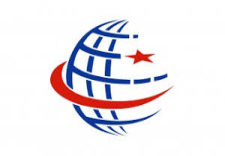 GEMİ ACENTELİĞİ YENİLEME EĞİTİM SEMİNERİ
a- Bu baz ücret hangi yöne olursa olsun bir Boğaz'dan bir geçiş içindir.
	b- Türk Boğazları'ndan transit geçen gemilerin geçişinde, ilk tayin edilen acentenin tam olarak ödediği rüsum ve ücretlerin, 1/2 si, geminin dönüşünde acente değişikliği olması halinde, dönüş acentesine dekont edilir. Dönüş acentesi dekont edilen bedeli tayin edilen ilk acenteye ödemekle yükümlüdür.
	c)- Refakatle Türk Boğazlarını Geçen Gemiler
	1) Boyları 300 mt'ye kadar olan gemiler;
	Acentelik baz ücretine ilaveten bu acentelik ücretinin %25'i,
	2) Gemi ve deniz araçlarının yedekte çekilmesinde;
	Acentelik ücretinin %50'si,
	3) Boyları 300 metreyi geçen veya özel izinle geçen gemiler;
	Acentelik baz ücretine ilaveten bu acentelik ücretinin %75'i ayrıca alınır.
	d- Limanda kalışın uzaması sebebiyle transit pratikası, serbest pratikaya dönüşen gemilerden, (iki boğaz olarak) acentelik ücretinin %25'i ayrıca alınır.
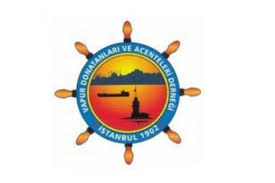 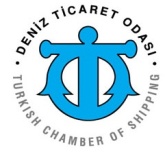 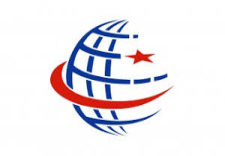 GEMİ ACENTELİĞİ YENİLEME EĞİTİM SEMİNERİTARİFE NO: 4 KORUYUCU ACENTELİK HİZMETLERİ
Çanakkale ve İstanbul Boğazı'ndan geçen gemiler için
Geminin tonilatosu N.T.                             Bir Boğazdan bir geçiş için baz ücret Euro
0       -   1000'e kadar				50
1001 -   2000'e kadar				73
2001 -   3000'e kadar				85
3001 -   4000'e kadar				10
4001 -   5000'e kadar				115
5001 -   7500'e kadar				140
7501 -   10000'e kadar				160
10001 - 20000'e kadar beher 1000 N.T. ve kesri için ek olarak	8
20001 - 30000'e kadar beher 1000 N.T. ve kesri için ek olarak	5
30001 - 40000'e kadar beher 1000 N.T. ve kesri için ek olarak	3
40001 - 50000'e kadar beher 1000 N.T. ve kesri için ek olarak	3
50001'den yukarı						3

Bu baz ücret hangi yöne olursa olsun bir Boğaz'dan bir geçiş içindir.
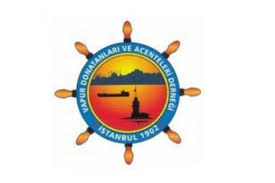 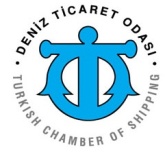 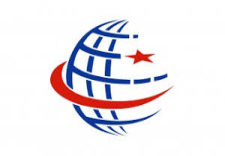 GEMİ ACENTELİĞİ YENİLEME EĞİTİM SEMİNERİTARİFE NO: 5  GÖZETİM HİZMETLERİ
Liman ve/veya karasularındaki gemiler için
	Yükleme ve boşaltma			Euro/Metrik TON
	A) DÖKME EŞYA:
	a) Katı Eşya (Maden cevheri, minareller,
	hurda, pik demiri, kömür, keçi boynuzu,
	hayvan yemi, küspe, çimento, kilinker,
	ponza, suni gübre, mucur.)	
	I- 0-10000 tona kadar				0.15
	II- 10001-20000 tona kadar			0.10
	III- 20000 tondan yukarı kısım için			0.05
	b) Tahıl ve Tohumlar:
	Buğday, arpa, yulaf, çavdar, pirinç, mısır, 
	ayçiçeği, soya fasulyesi, fığ.
	I- 10000 tona kadar				0.10
	II- 10001-25000 tona kadar			0.075
	III- 25000 tondan yukarı kısım için			0.045
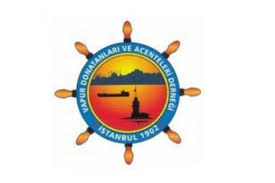 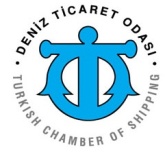 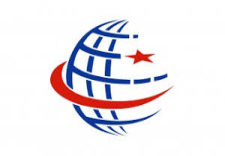 GEMİ ACENTELİĞİ YENİLEME EĞİTİM SEMİNERİ
c) Bakliyat:
	Bakla, börülce, fasulye, mercimek, nohut
	I- 0-5000 tona kadar 				0.30
	II- 5000 tondan yukarı kısım için			0.15
	d) Ham petrol, akaryakıt:	
	I- 15000 tona kadar				0.040
	II- 15001-35000 tona kadar			0.030
	III- 35000 tondan yukarı kısım için		0.015
	e) LPG ve LNG Gazlar:
	I- 0-15000 tona kadar				0.15
	II- 15000 tondan yukarı kısım için		0.05
	f) Kimyevi maddeler (Petrol ürünü olanlar
	dahil) Şarap, zeytinyağı, melas, yemeklik
	sıvı yağ, madeni yağ, donyağı.			0.15
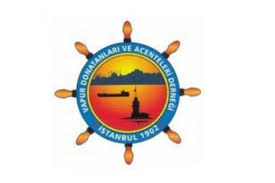 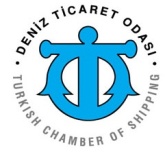 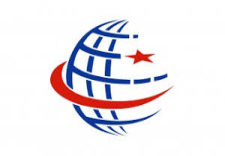 GEMİ ACENTELİĞİ YENİLEME EĞİTİM SEMİNERİ
B) DÖKME OLMAYAN EŞYA:
	(Aşağıda sayılanlar)
	a) Tahıl ve un, suni gübre, şeker, çimento, pirinç, irmik, 
	keçi boynuzu, minareller, mermer blok.
	I-  20000 tona kadar				0.15
	II- 20000 tondan yukarı kısım için			0.05
	b) Taze meyve ve sebze, narenciye, dondurulmuş gıda	1.00
	c) Bakliyat ve Tohumlar  				0.60
	d) Kağıt ve Demir çelik mamulü ile yarı mamulleri:
	Saç levha, kangal demir, profil, kütük demir,
	inşaat demiri, firkete demir, filmaşin, her türlü boru,
	rulo saç, gazete kağıdı, rulo kağıt, kağıt hamuru.
	I- 0 - 5000 tona kadar				0.25
	II- 5001 - 10000 tona kadar				0.15
	III- 10000'den yukarı kısım için			0.10
	e) Ağaç kütüğü ve tomruk	
	I- 0 - 3000 tona kadar				0.50
	II- 3001 - 5000 tona kadar				0.35
	III- 5001 tondan yukarı kısım için			0.10
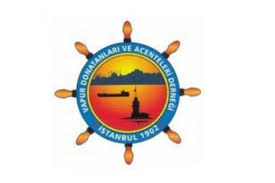 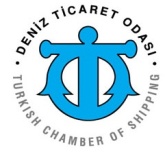 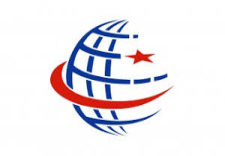 GEMİ ACENTELİĞİ YENİLEME EĞİTİM SEMİNERİ
C) BOŞ KONTEYNER VE BOŞ TREYLER (Euro/Adet):	10.00
	D) CANLI HAYVANLAR (Euro/Adet):
		a) Küçük baş				0.05
		b) Büyük baş				0.15
	E) DİĞER EŞYA, KIRKAMBAR OLARAK TAŞINAN
	YÜKLER
	I-Yükleme ve/veya boşaltma ücretlerinin taşıyan
	Tarafından ödenmesi halinde				1.00
	II-Yükleme ve/veya boşaltma ücretlerinin yüklenici
	ve/veya alıcı tarafından ödenmesi halinde		0.60
	F) KONTEYNER İÇİNDE TAŞINAN TÜM
	YÜKLER (YUKARIDAKİLER DAHİL):
	I- Yükleme ve/veya boşaltma ücretlerinin taşıyan
	tarafından ödenmesi halinde 				1.00
	II- Yükleme ve/veya boşaltma ücretlerinin
	yükleyici ve/veya alıcı tarafından ödenmesi
	halinde  						0.60
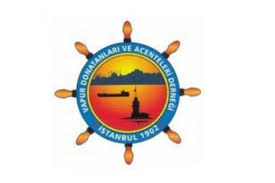 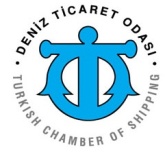 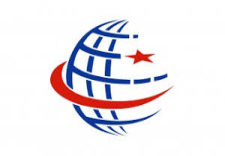 GEMİ ACENTELİĞİ YENİLEME EĞİTİM SEMİNERİ
G) OTOMOBİL, JEEP, PİKAP, PANELVAN,
	MİNİBÜS, MİDİBÜS (Euro/Adet)
	Yükleme ve/veya boşaltma ücretlerinin taşıyan,
	yükleyici ve/veya alıcı tarafından ödenmesi
	halinde:
	0-50 adete kadar					5.00
	51 - 300 adete kadar 				3.00
	301 ve üzeri 					1.50
	H) RO - RO GEMİLERLE TAŞINAN VE KENDİ
	KENDİNE YÜRÜYEBİLEN TEKERLEKLİ PALETLİ
	VASITA VE İŞ MAKİNALARI
	(Euro/Uzunluğu üzerinden beher metre için		3.00
	
	I) Yukarıdaki belirtilen baz ücretlere göre hesaplanacak
	toplam gözetim ücretinin 150.- (yüzelli) Euro’dan
	az olması halinde, gözetim ücreti 150.- (Yüzelli) Euro
	olarak uygulanır.
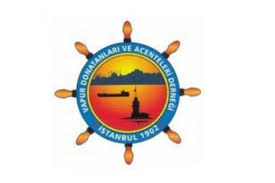 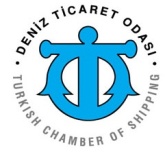 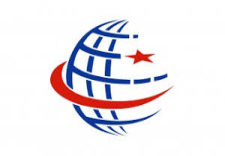 GEMİ ACENTELİĞİ YENİLEME EĞİTİM SEMİNERİTARİFE NO: 6 KOMİSYON
Komisyon ücreti sadece 1 numaralı tarifedeki acentelik ücretine ek olarak 5 numaralı tarifedeki (F, H) bölümleri için uygulanır. 
	A) Eşya			Navlun Hasılatının Yüzdesi
	i) Yükleme 					5.0
	(Yükleme komisyonu, yükleme limanından
	konşimento üzerinde belirtilen nihai varış
	limanına kadar olan navlun üzerinden alınır.)
	ii) Boşaltma					2.5
	B) Transit Eşya
	i) Yükleme 					2.5
	ii) Boşaltma					1.5
		Türkiye'de satılan  Bilet Bedelin Yüzdesi
	C) Yolcu Taşıması				12.5
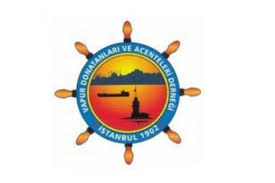 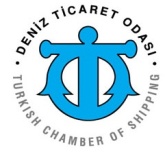 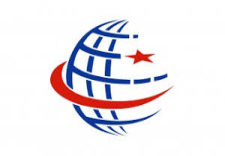 GEMİ ACENTELİĞİ YENİLEME EĞİTİM SEMİNERİTARİFE NO: 7 PRİMAJ
Navlun Hasılatının Yüzdesi
	A) Akdeniz ve Karadeniz limanları için 	5.0
	B) Cebelitarık ve Süveyş dışındaki	
	Limanlar için					3.0
	a) Primaj ücreti 1 numaralı tarifedeki acentelik ücretine ek olarak 5 numaralı tarifedeki (F, H) bölümleri için uygulanır.
	b) Ancak konşimento başına alınacak primaj tutarı 3.500.- Euro ile sınırlıdır.
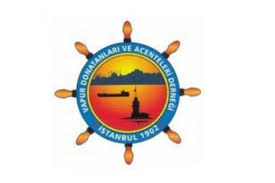 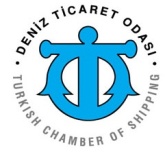 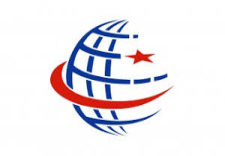 GEMİ ACENTELİĞİ YENİLEME EĞİTİM SEMİNERİTARİFE NO: 8 DİĞER HİZMET ÜCRETLERİ
(Bu maddedeki hizmetler İstanbul ve/veya Çanakkale Boğazından 
	Geçen Gemiler için uygulanır.)
	1- Yedek parça:
	Yurt dışından gelip, gemiye teslim edilen yedek parça ve/veya malzemenin, herbir gönderici için ağırlığı üzerinden, kilo başına 1.00 Euro hizmet ücreti acenteye ödenir. Hizmet ücreti, teslim masraflarına ek olarak, geçiş veya uğrak başına, en az 150.- Euro ve en fazla 500.- Euro olarak uygulanır.
	2- Bunker İkmali:
	Bunker ikmali ve slop hizmeti nezaret ücreti 100.- Euro hizmetin
	gemi demirdeyken yapılması halinde uygulanır.
	3- Türk Boğazlarından geçiş sırasında katılan ve ayrılan kişi başına
	(masraflara ilaveten)
						Euro
	1 - 2 kişi					75
	beher fazla kişi				25
	4- Tıbbi Hizmetler:
	Beher hasta başına				40
	(Masraflara ilaveten)
	5- Kaptan avansı:
	Verilen para miktarı üzerinden %1, minimum		50
	(Masraflara ilaveten)
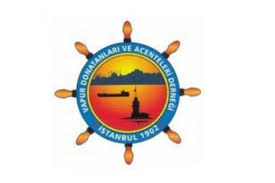 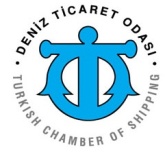 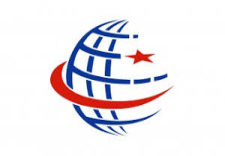 GEMİ ACENTELİĞİ YENİLEME EĞİTİM SEMİNERİ
5 Mart 2012 Tarihli GEMİ ACENTELERİ YÖNETMELİĞİNİN GEMİ ACENTELİK HİZMETLERİ ÜCRET TARİFESİNE İLİŞKİN TEBLİĞ’ E YAPMIŞ OLDUĞU ATIFLARA İLİŞKİN MADDELER
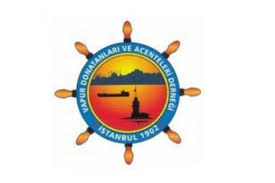 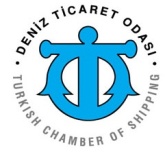 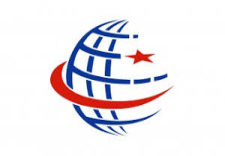 GEMİ ACENTELİĞİ YENİLEME EĞİTİM SEMİNERİMADDE 11: SORUMLULUK
(1) Gemi Acenteleri,
c) 18/5/2004 tarihli ve 5174 sayılı Türkiye Odalar ve Borsalar Birliği ile Odalar ve Borsalar Kanununun 12 nci maddesinin birinci fıkrasının (p) bendi uyarınca yayımlanan gemi acenteliği hizmetleri ücret tarifesiyle ilgili tebliğ hükümlerine uymak zorundadırlar.
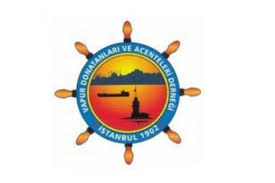 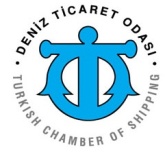 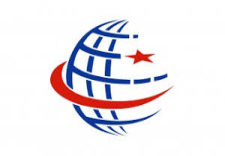 GEMİ ACENTELİĞİ YENİLEME EĞİTİM SEMİNERİ
Faaliyetten men
MADDE 14 – (1) 11 inci maddenin birinci fıkrasının (a), (b) ve (c) bentleri hükümlerine aykırı hareket ettiği tespit edilen acentelerin faaliyetleri yazılı savunmaları da alınmak suretiyle ihlalin türüne bağlı olarak beş ila otuz gün süre ile durdurulur.
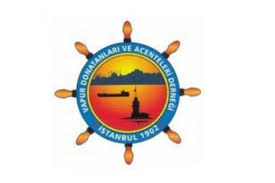 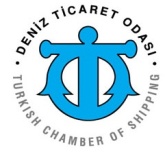 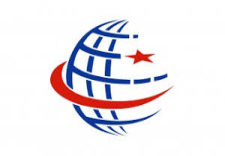 GEMİ ACENTELİĞİ YENİLEME EĞİTİM SEMİNERİ
(4) İdare, bu Yönetmelikte belirtilen sorumluluklardan herhangi birini ihlal eden acentelere ihlalin nevi’ne göre 655 sayılı Ulaştırma, Denizcilik ve Haberleşme Bakanlığının Teşkilat ve Görevleri Hakkında Kanun Hükmünde Kararnamenin 28 inci maddesinin ikinci fıkrasının (b) bendi kapsamında idari para cezası uygulayabilir. Bu ihlallerin nevi ile uygulanacak ceza miktarları, aynı bendin hükümlerinde belirlenen üst sınırları aşmamak üzere Ulaştırma, Denizcilik ve Haberleşme Bakanlığınca belirlenir.
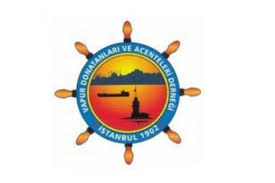 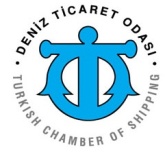 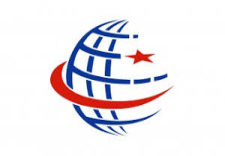 GEMİ ACENTELİĞİ YENİLEME EĞİTİM SEMİNERİ
İptal
MADDE 15 – (1) Gemi acentelerinden;
d) 14 üncü maddenin birinci fıkrasına göre uygulanan yaptırımları müteakip sorumluluklarını yerine getirmeyenlerin, 
yetki belgeleri iptal edilir.
(2) Yetki belgesi iptal edilen veya faaliyetleri durdurulan acentelere ait bilgiler İdarenin internet sitesinde duyurulur. Ayrıca, yetki belgesi iptal edilen acentelere ait bilgiler ilgili diğer kurum ve kuruluşlara İdare tarafından bildirilir.
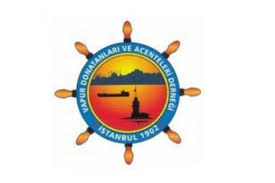 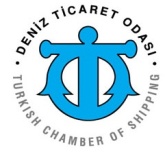 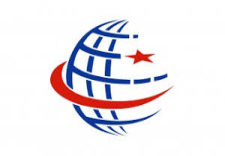 GEMİ ACENTELİĞİ YENİLEME EĞİTİM SEMİNERİ
Yeniden faaliyet
MADDE 16 – (1) 15 inci maddenin birinci fıkrasının (a), (b), (c), (d) ve (f)  bentlerinde belirtilen durumlardan dolayı yetki belgesi iptal edilen acenteye, iki yıl boyunca yeniden yetki belgesi düzenlenmez.
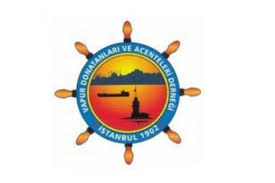 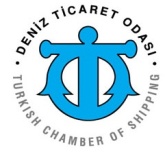 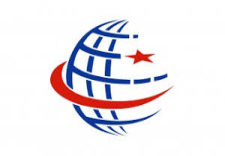 GEMİ ACENTELİĞİ YENİLEME EĞİTİM SEMİNERİ
655 Sayılı Kanun Hükmünde Kararnamenin 28 nci Maddesinin (b) bendi:

b) Hangi hallerde uygulanacağını ve miktarını açıkça belirtmek şartıyla; 7 nci maddede yer alan hizmet birimi beş bin Türk Lirasına kadar, 8 inci ve 11 inci maddelerde yer alan hizmet birimleri ikiyüzelli bin Türk Lirasına kadar, 12 nci maddede yer alan hizmet birimi beşyüz bin Türk Lirasına kadar, 9 uncu ve 10 uncu maddelerde yer alan hizmet birimleri ise beş milyon Türk Lirasına kadar idari para cezası uygulaması öngörmek ve ihlal edenlere belirlenen miktarda idari para cezası karar tutanağı düzenlemek veya düzenletmekle görevli ve yetkilidirler. 
Not:  9 ncu Madde: Deniz ve İçsular Düzenleme Genel Müdürlüğü
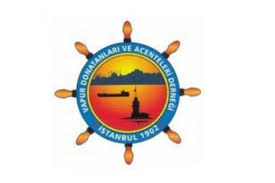 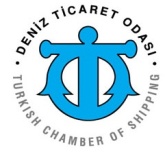 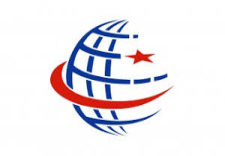 GEMİ ACENTELİĞİ YENİLEME EĞİTİM SEMİNERİSON OLARAK….
Tarifedeki ücretler  Gemi Acentelerinin uygulayacakları ücretlerin asgari seviyesini belirlemekte olup bu tarifeye aykırı olarak hizmet satanlar ve hizmeti satın alanlar, söz konusu Tebliğ' in 10 ncu maddesinde belirtildiği üzere cezalandırılırlar. Bu ceza, diğer mevzuat hükümleri saklı kalmak kaydıyla, 5174 sayılı Türkiye Odalar ve Borsalar Birliği ile Odalar ve Boralar Kanunu' nun 87 ve 93 üncü maddelerine istinaden Deniz Ticaret Odaları tarafından, yaptıkları fiiller ve tekrarlarına göre sırasıyla;
	- Uyarma
	- Kınama
	- Üyelikten geçici çıkarma
	- Üyelikten uzun süreli çıkarma
şeklinde uygulanır.
 
Bilindiği üzere, Gemi  Acenteleri Hakkında Yönetmeliğin 2 nci maddesi gereğince Deniz Ticaret Odalarına üye olmayan şirketler, gemi acenteliği faaliyetinde bulunamazlar.
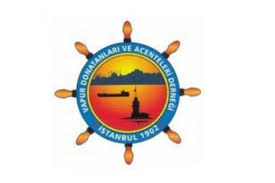 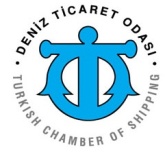 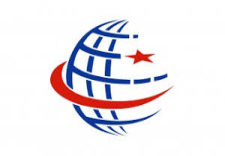 GEMİ ACENTELİĞİ YENİLEME EĞİTİM SEMİNERİ
DİNLEDİĞİNİZ İÇİN TEŞEKKÜR EDERİZ….